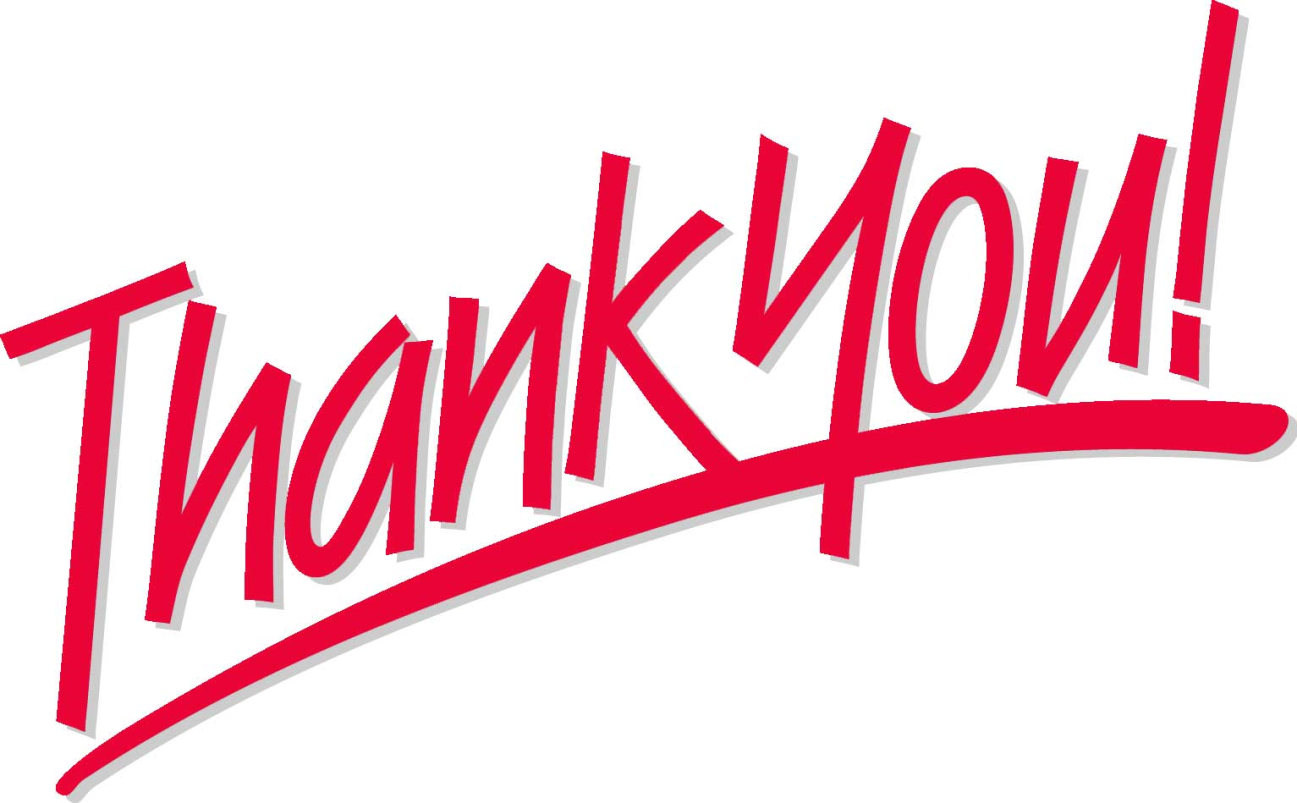 Thank you
General Assembly

KADB Members

GOAP Staff 

UK Extension

Beef Producers
Kentucky Beef Industry
Independent Family Owned Farms 
They own the Cows
They make the decisions
38,000 Producers (29 head)
1.1 million cows
2.24 million… all cattle and calves
Forages and Water
Strong Domestic Demand and strong Exports
Marketing structure
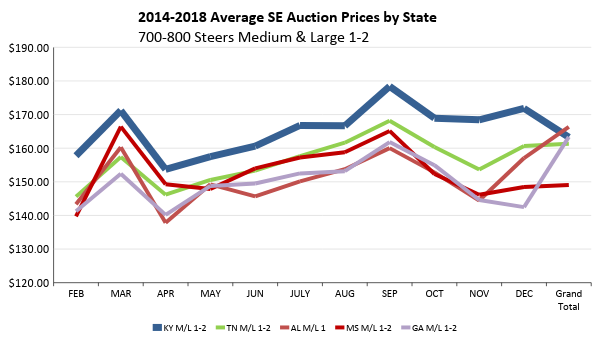 Challenges
We have 38,000 independent cattlemen
Keeping up with changing production practices is often hard. 
Our cattle get on a truck and leave Kentucky
Fake Meat, new competition
Tariffs 
Exports   
Traceability
Complex business that has nice ups but often really hard downs.  
Animal rights groups….
Kentucky Cattlemen’s Association
Modern Day Association formed in 1973
10,668 members
99 County Chapters
Members in all 120 Kentucky Counties
Young Cattlemen are stepping up to leadership positions. 
Steven Jones – Hart 
Stephen Humphries – Trigg
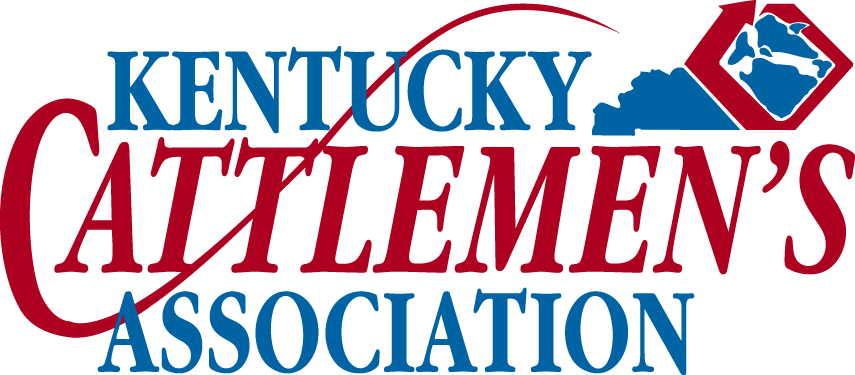 Defense
Offense
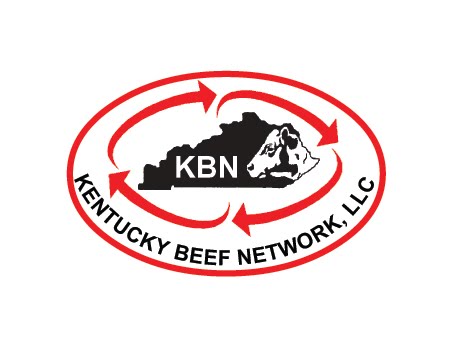 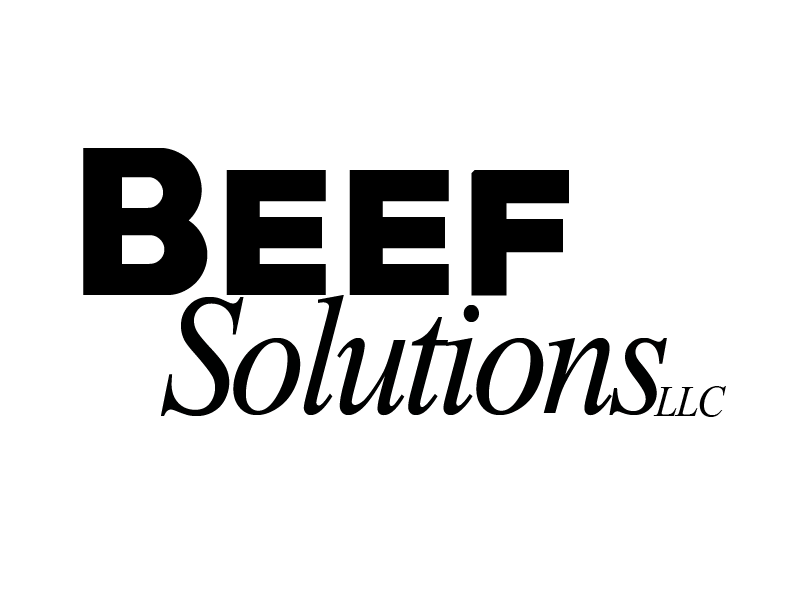 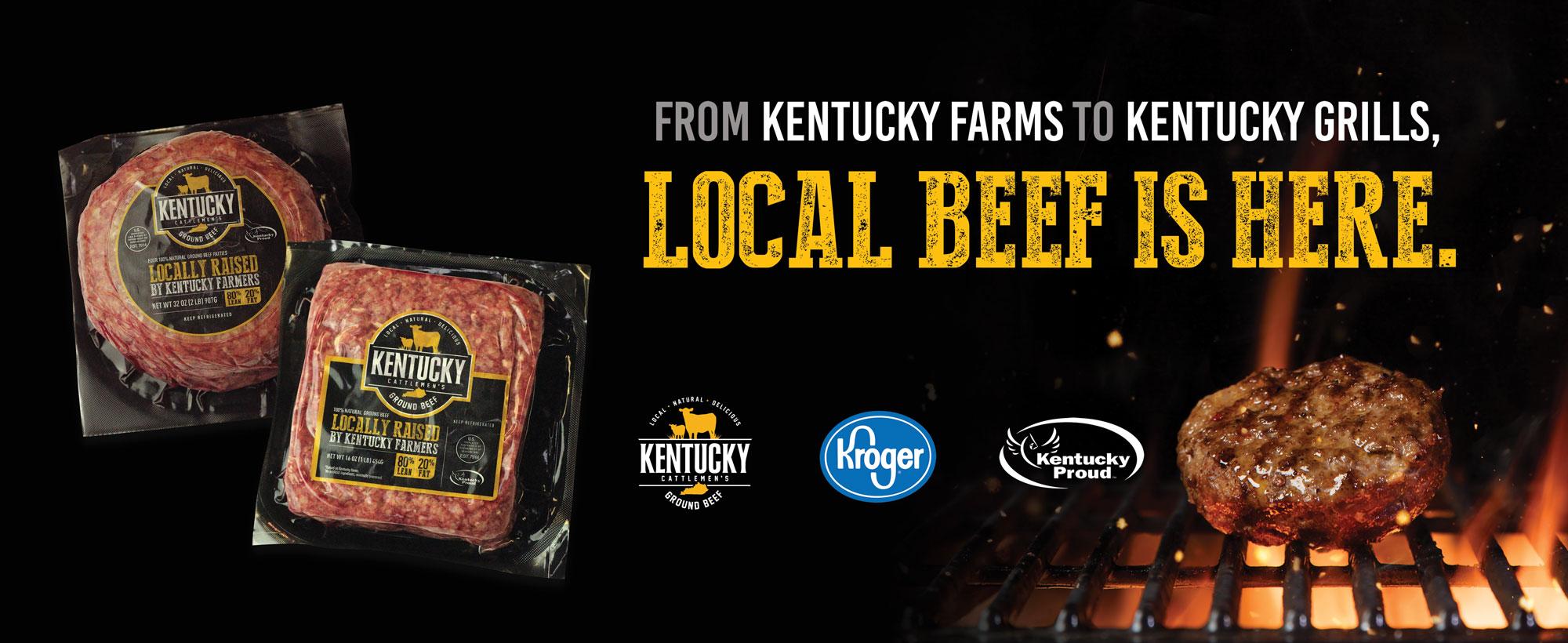 Kentucky Farm Family Impact
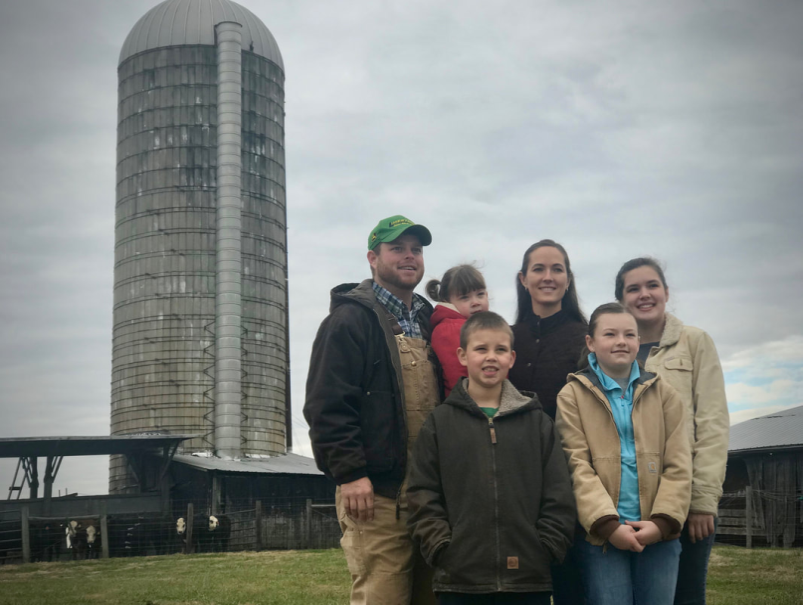 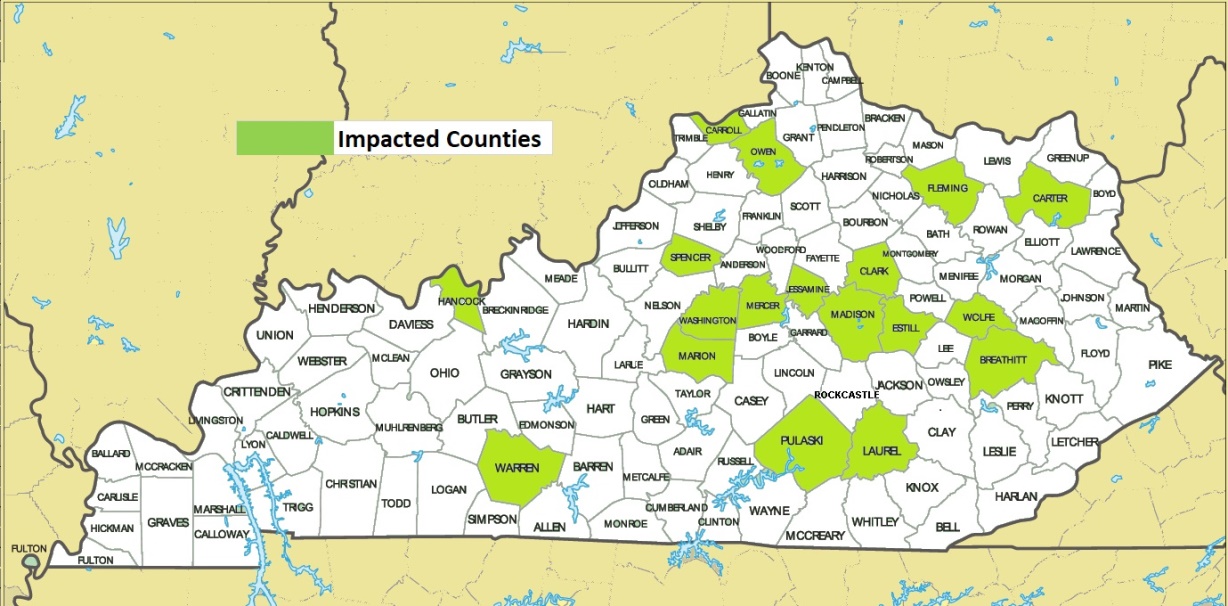 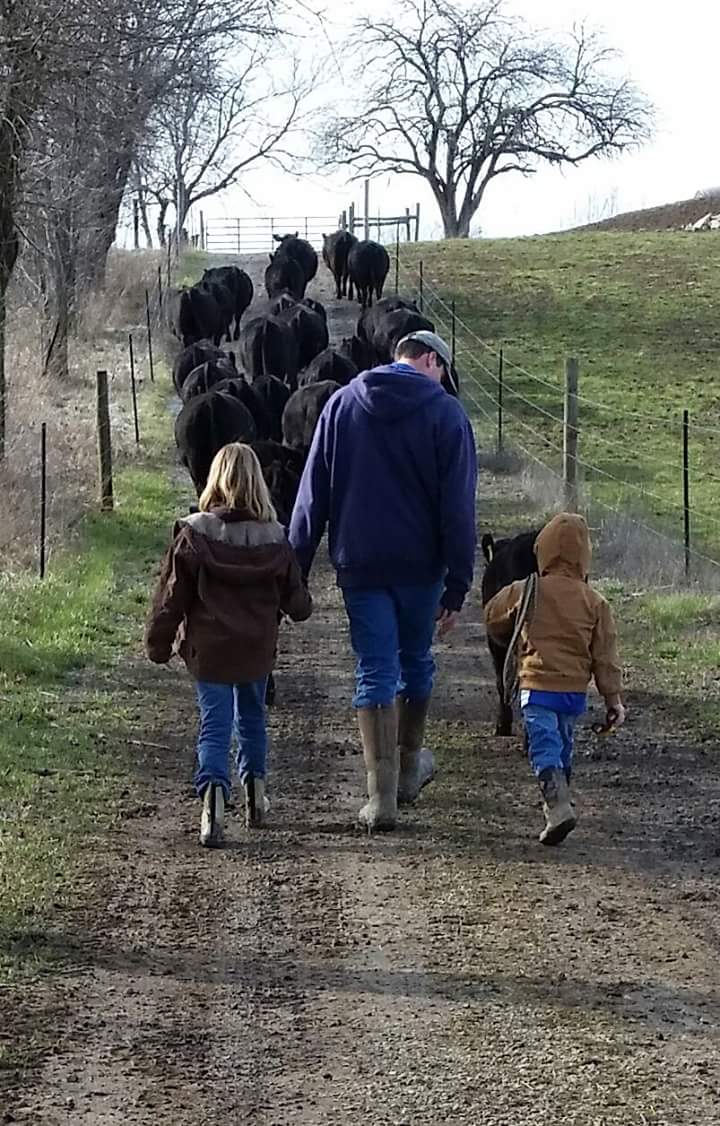 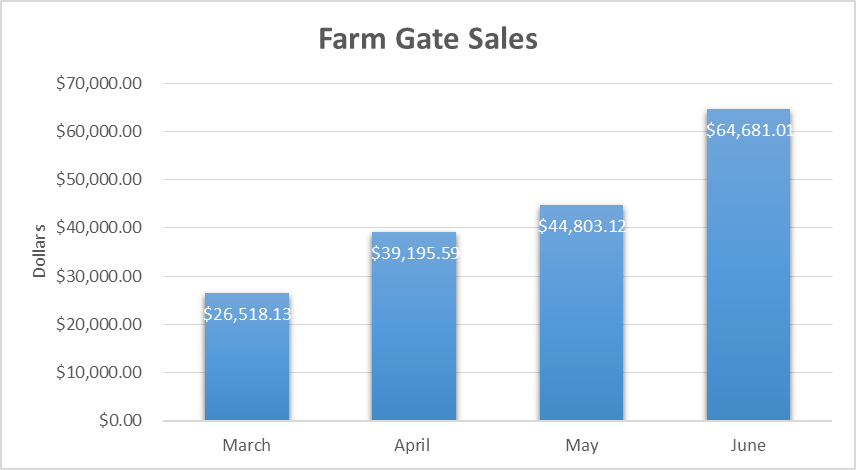 Total: 
$175,197.85
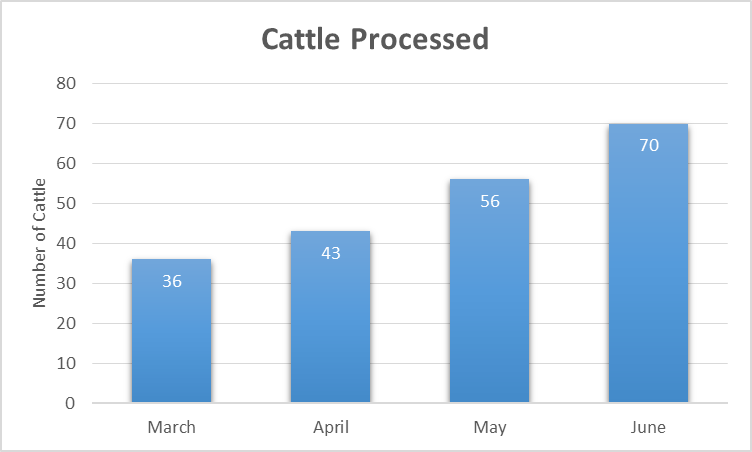 Total: 
205 head
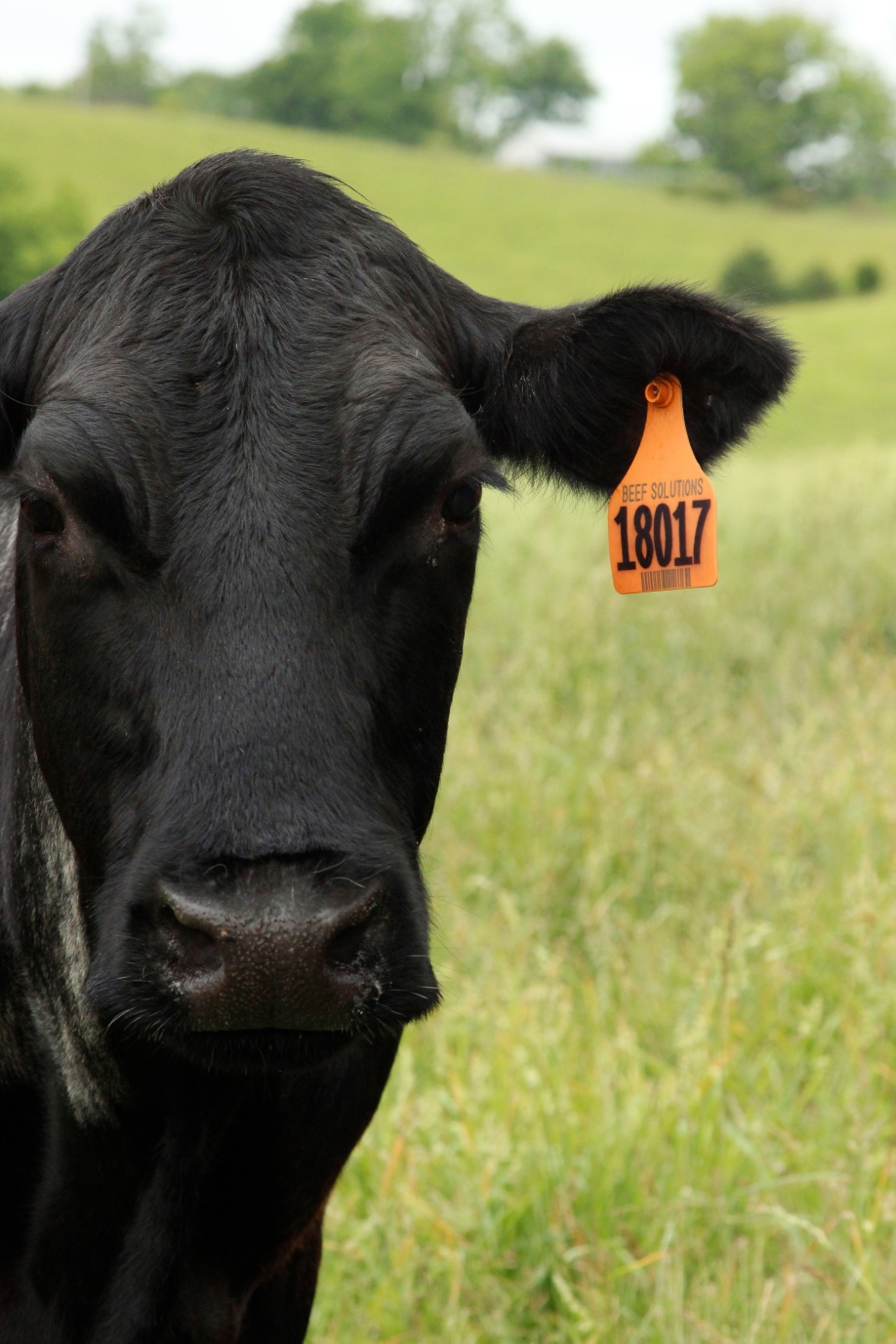 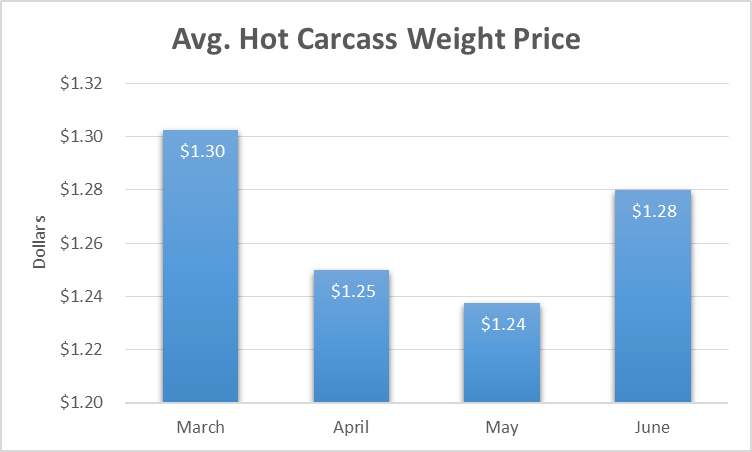 Avg: $1.27
Total Packaged lbs. 89,015
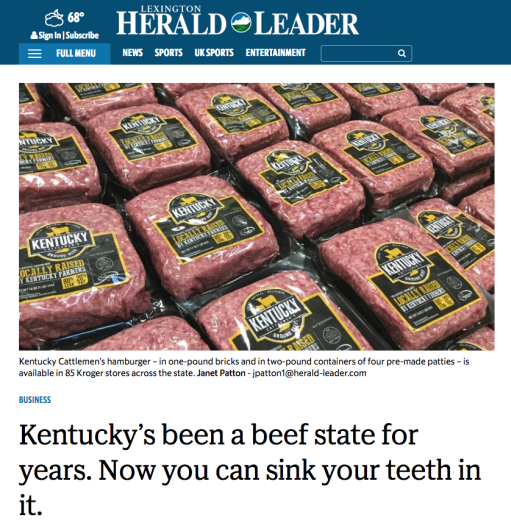 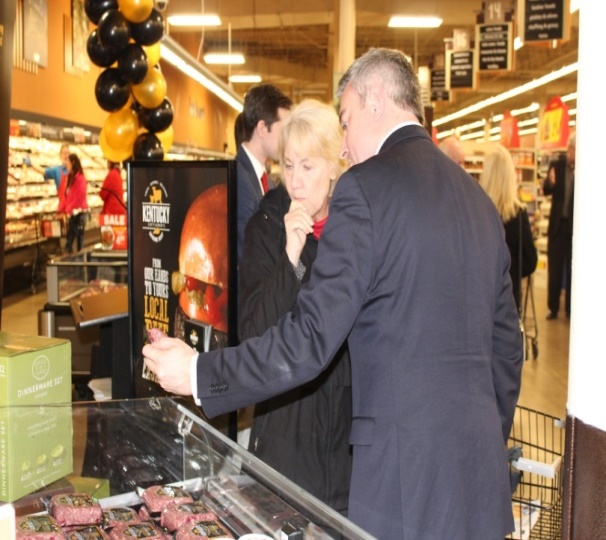 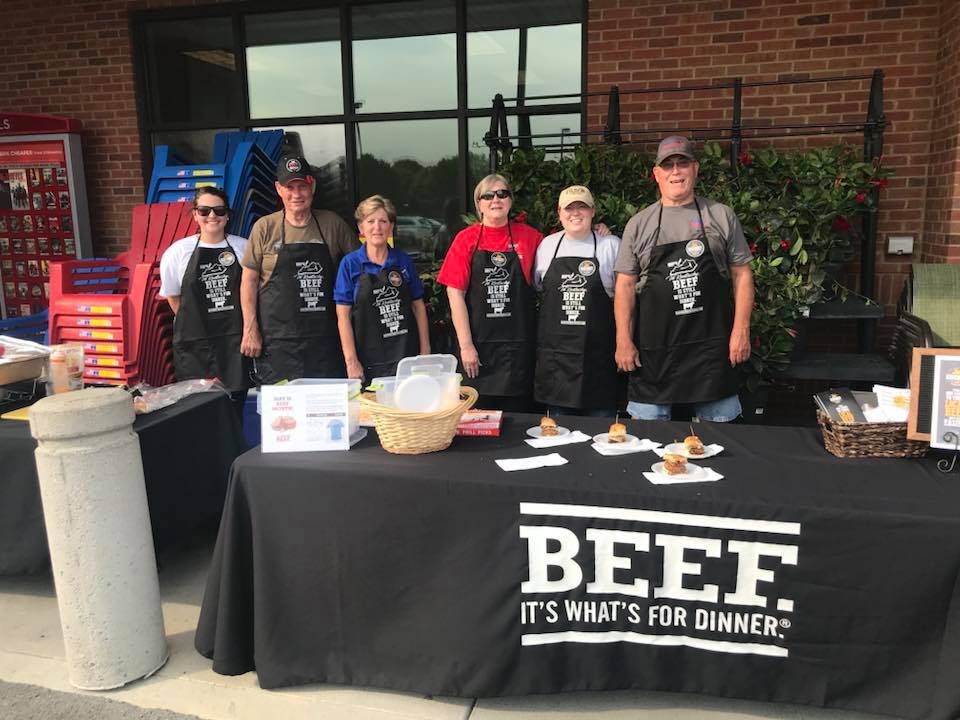 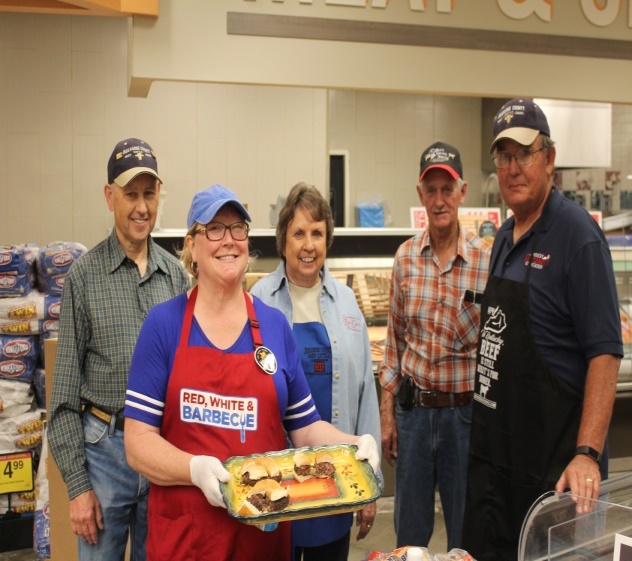 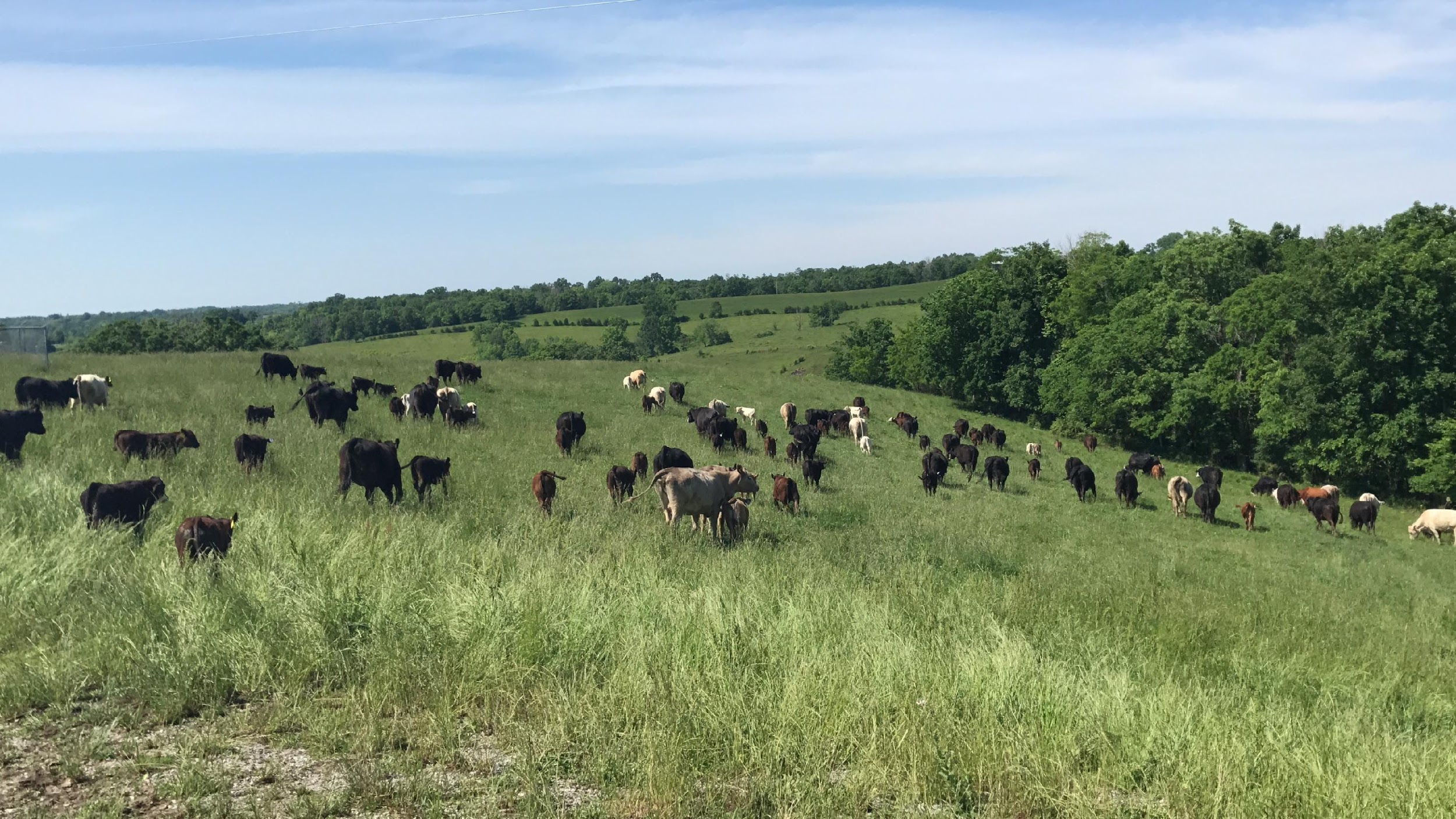 Thank you
Kentucky Beef Council
National Beef Checkoff $1.00
Federal law - guidelines
50/50 national/state
Promotion, research, consumer, foreign
State Beef Checkoff $ 1.00
State law  (voluntary)
Kentucky producers follow state guideline and decide how to allocate
Education, Promotion, Market Development, Research, Foreign Marketing
FRONT LABEL
BACK LABEL
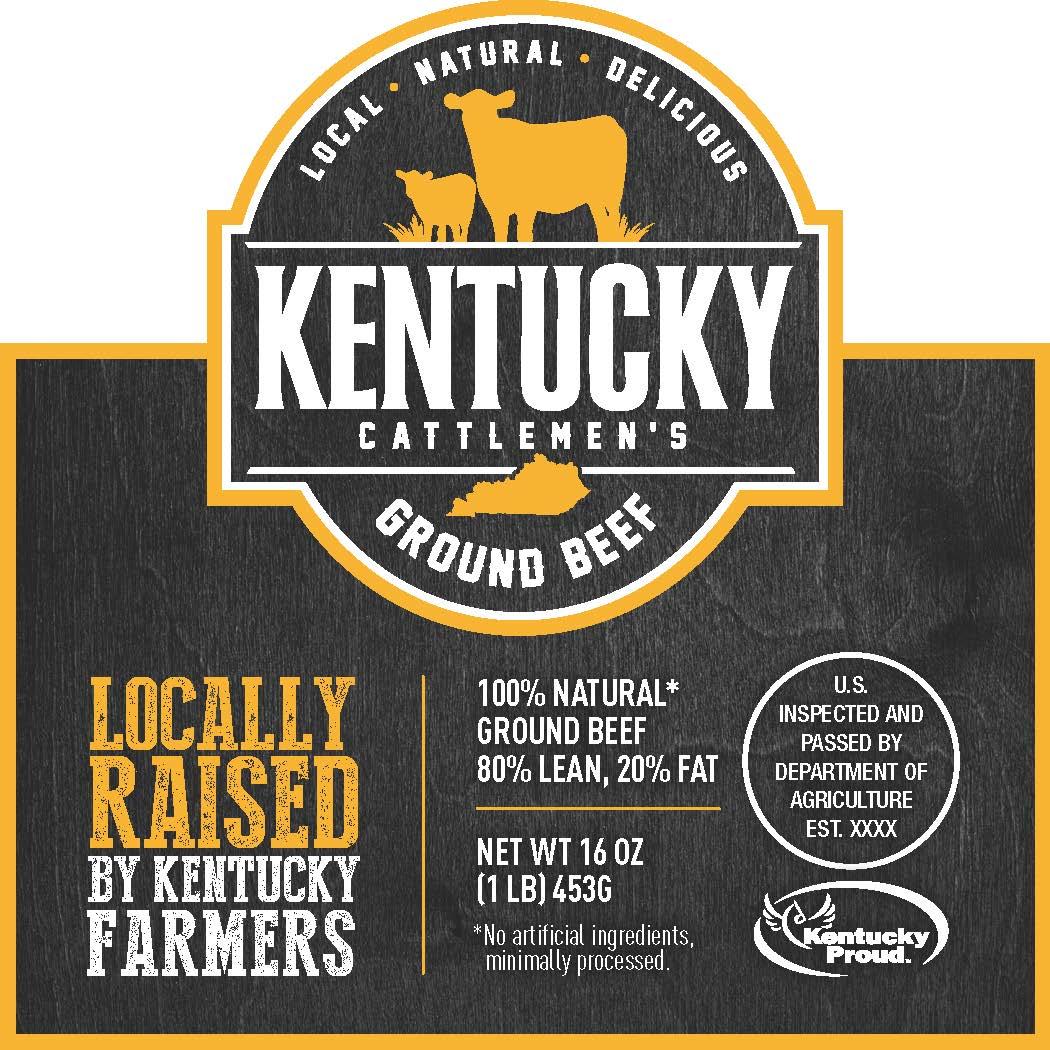 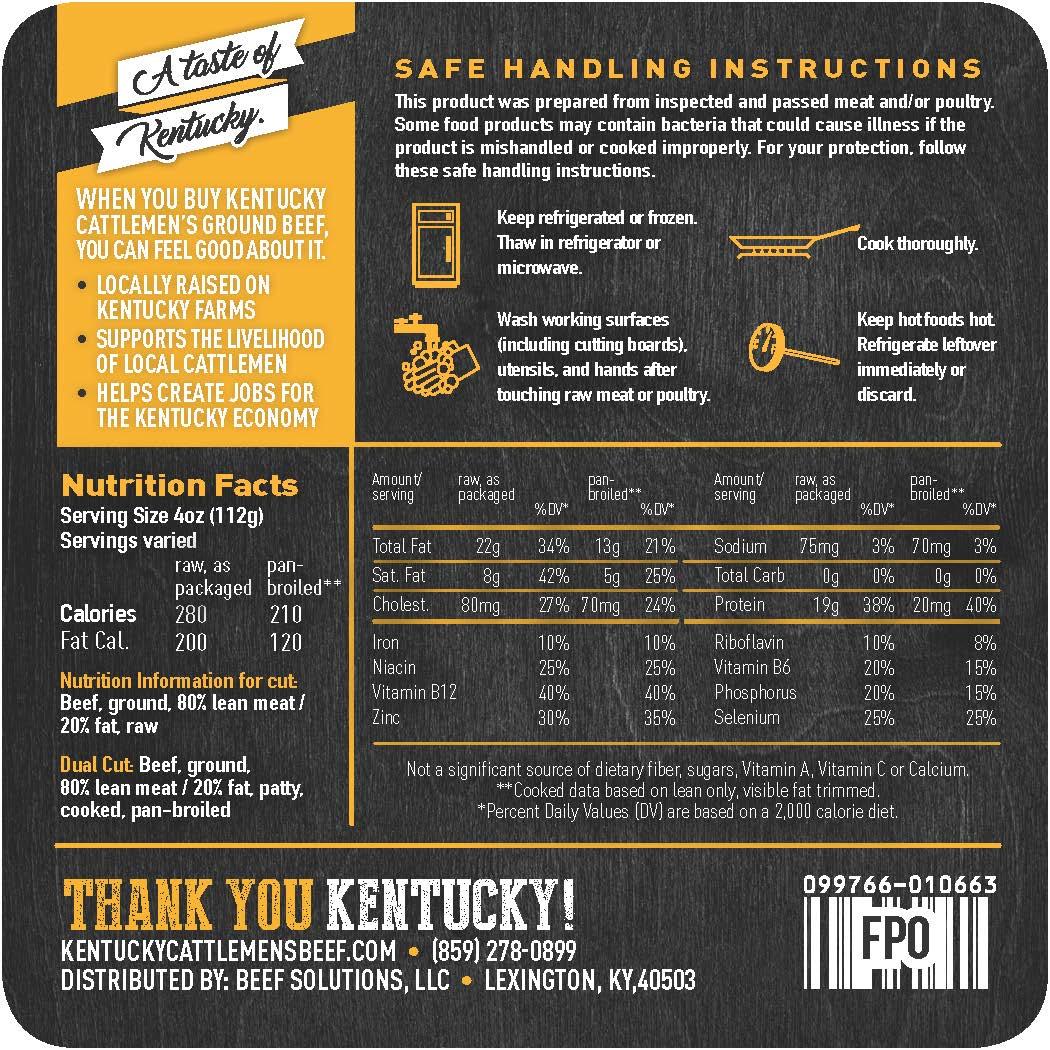 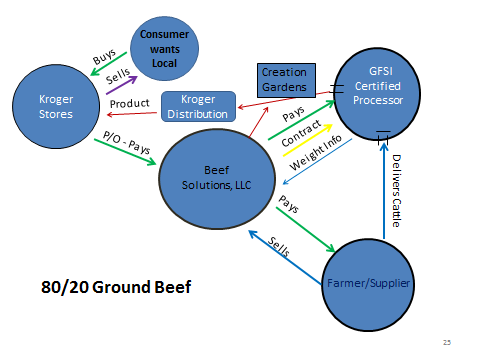